Example CEBS Test Article Page
Name and CAS no.
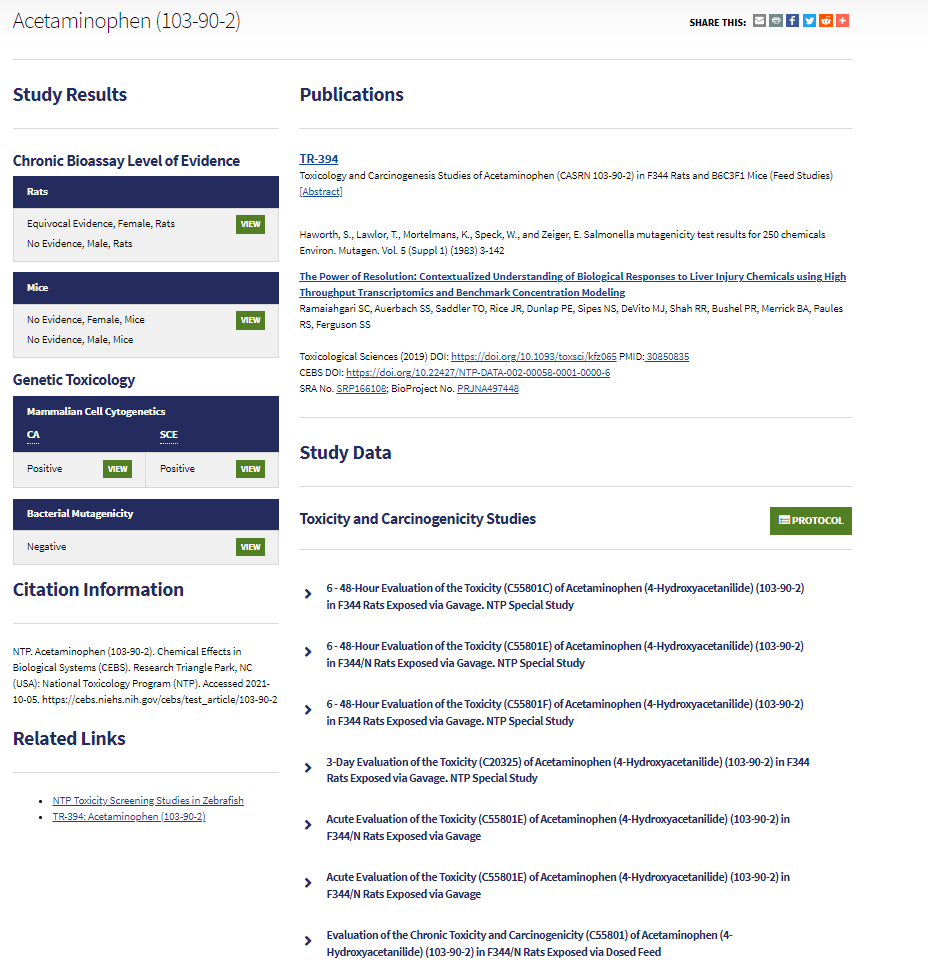 Links to reports and articles
1
2
3
4
NTP reports results from multiple studies
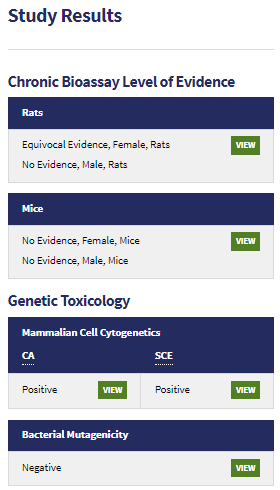 Link to study supporting this conclusion
Link to NTP protocol information [12,13]
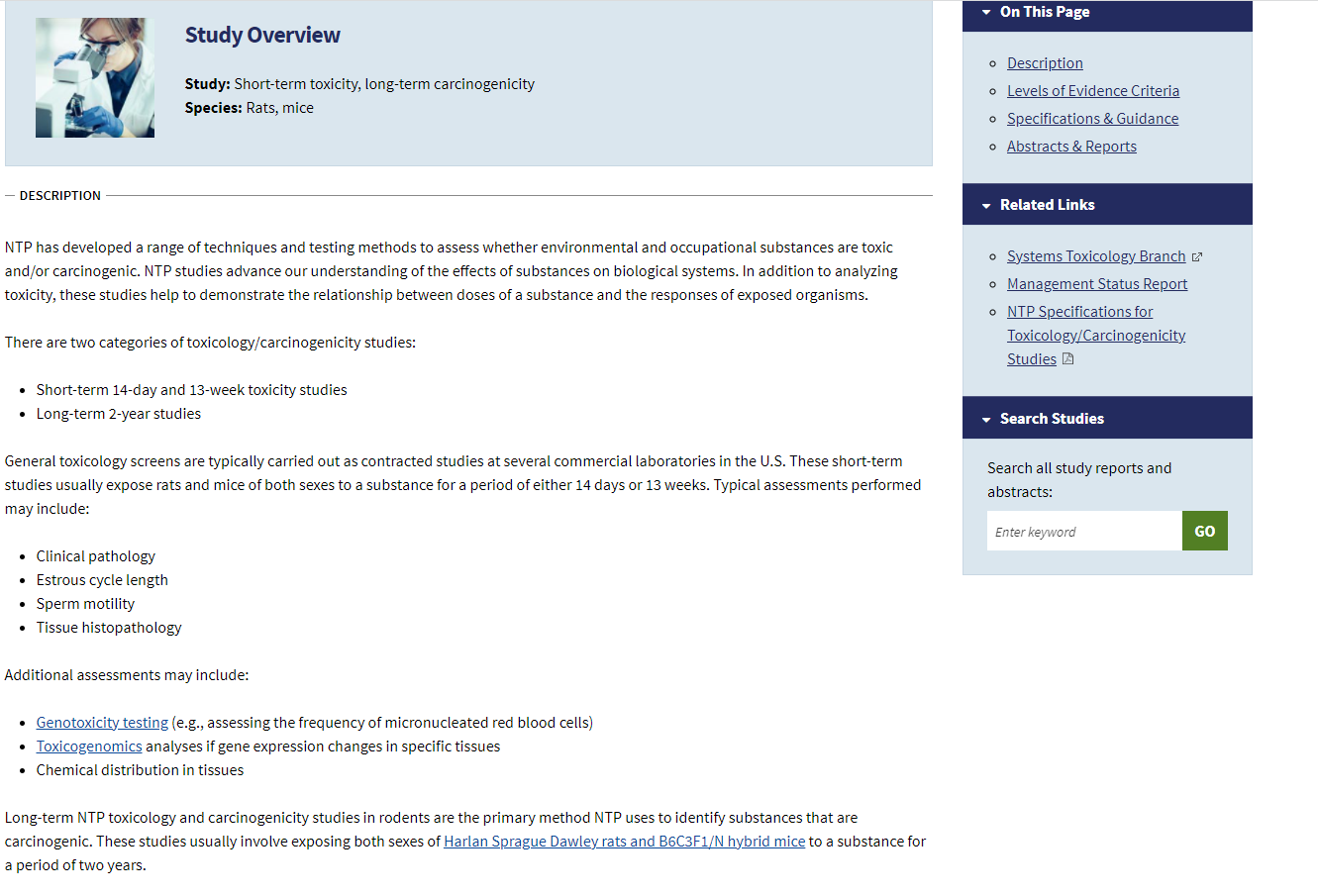 Links to the data
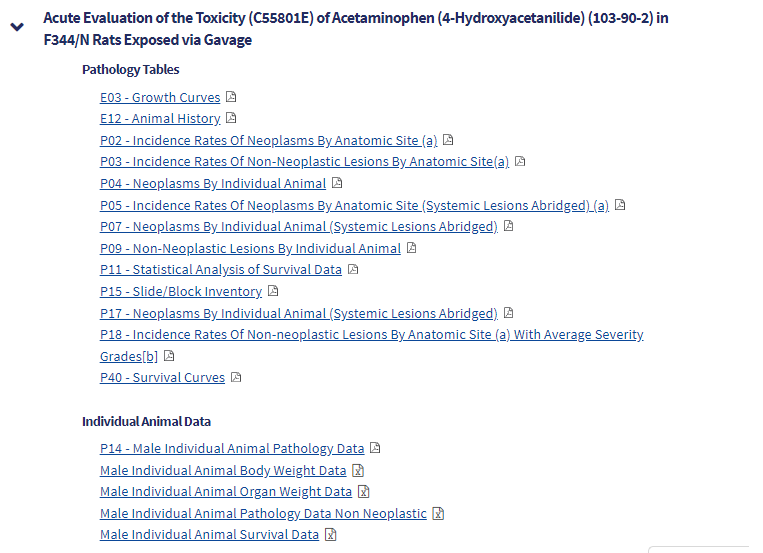 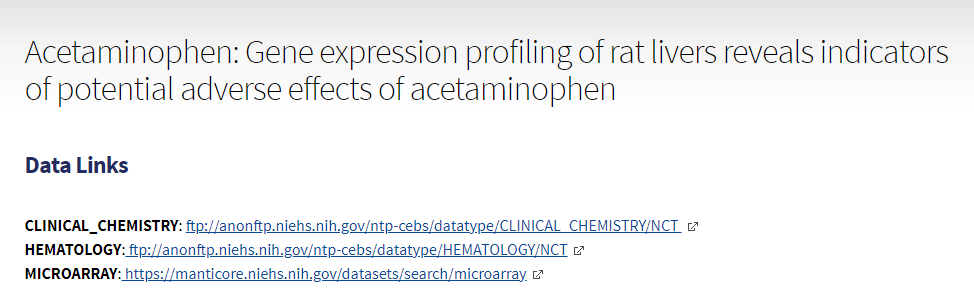 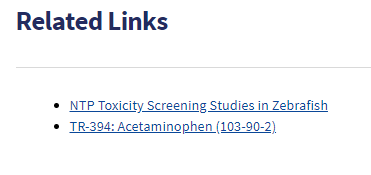 Toxicity Screening Studies in Zebrafish
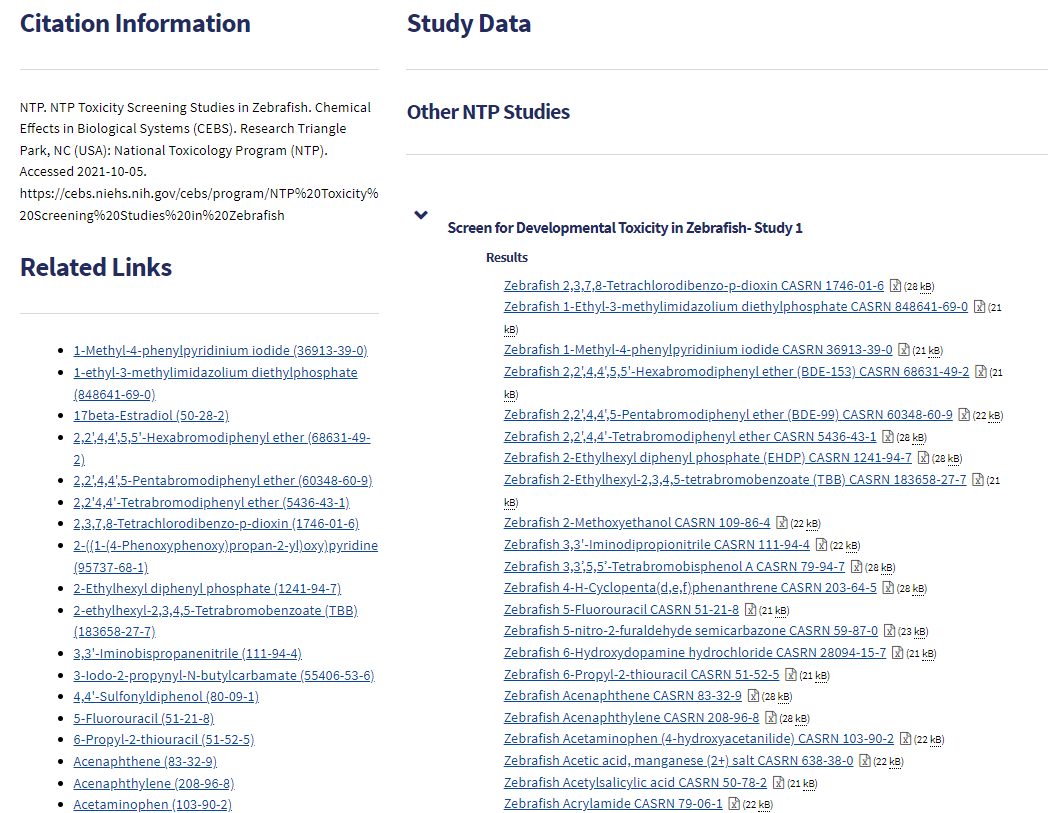